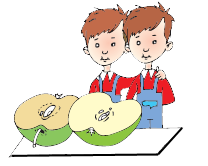 Дробни числа
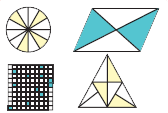 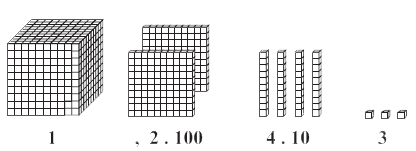 Обикновени дроби
Обикновените дроби се записват с две естествени числа и черта между тях, наречена дробна черта.
a
числител      (броят на взетите части)
b
знаменател   (равните части, на които 			  е разделена единицата)
Обикновени дроби
Частното на две естествени числа се записва и с обикновена дроб.
делимо
a
числител
a
b
:
=
b
делител
знаменател
6
5
3
+
+
10
100
Десетични дроби
Записът на числото с цифри на цели и дробни единици, отделени със запетая, се нарича десетична дроб.
се записва така:
3
56
,
дробна част (по-малка от 1)
цяла част
десетична запетая (отделя цялата от дробната част)
Къде върху числовата ос се намират 0,6, 1,7, 3,5 и 4,2?
0
1
4
3
2
5
0,6
1,7
4,2
3,5
Нанасяме върху числовата ос от ляво на дясно отсечка с дължина 1....
Нека да сравним числата: 0,6; 0; 2; 1,7; 5; 3,5; 4; 4,2
0
3,5
4,2
0,6
4
5
1,7
2
<
<
<
<
<
<
<
0
1
4
3
2
5
0,6
1,7
4,2
3,5
От две десетични дроби по-голямата се изобразява върху числов лъч надясно от по-малката.
Задача:    Намерете сбора                   53,845 + 90,76
Решение:
1
1
53,845
+
90,76
1
4
4
6
0
5
,
Задача:    Намерете разликата                   24,51 - 3,26
Решение:
4
11
24,51
-
3,26
2
2
1
5
,
Намиране на неизвестно събираемо и умаляемо
Като извадим от сбора едното събираемо, получаваме другото събираемо.
x = ?
x
x
a
x + b = a
b
=
-
+
Като съберем разликата с умалителя, получаваме умаляемото.
x
x
a
x - b = a
x = ?
b
=
-
+
а
b
x
–
=
Намиране на неизвестен умалител
x = ?
x
а
b
а – x = b
=
–
–
x
a
b + x  = a
b
x = ?
=
+
–
Умножение на десетична дроб с 10, 100, 1000 и т.н.
Десетичната запетая се премества толкова цифри надясно, колкото са нулите в множителя.
,
.
9
3
8
=
100
3,89
1
7
0,17
0
10
,
=
.
,
1
7
2
.
1000
0
0,172
=
Деление на десетична дроб с 10, 100, 1000 и т.н.
Десетичната запетая се премества толкова цифри наляво, колкото са нулите в делителя.
,
,
:
=
0
3
:
0
9
7
1
7
100
8
3,89
177
10
=
,
2
4
:
7
3
5
2473,5
1000
=
Умножение на десетични дроби
2 цифри
1 цифра
7,12 . 3,6
4 2 7 2
+
2 1 3 6
,
2 5
6 3 2
3 цифри
Деление на десетична дроб с естествено число
1
,
0
2
24,48 : 24 =
-
24
4
8
-
4
8
0
Деление с десетична дроб
(2,448.10) : (2,4.10) =
2,448 : 2,4 =
1
,
0
2
24,48 : 24 =
-
24
4
8
-
4
8
0
Намиране на неизвестен множител
Като разделим произведението на единия множител, получаваме другия множител.
b . x = a,    b ≠ 0
.
a
b
x
=
:
Намиране на неизвестно делимо и неизвестен делител
Като умножим частното с делителя, получаваме делимото.
x : b = a,    b ≠ 0
.
x
:
a
b
=
Като разделим делимото на частното, получаваме делителя.
.
a
:
b
a : x = b,    b ≠ 0
x
=
x
b
.
:
a
=
Сравняване на отсечки
Отсечки, които имат равни дължини, са равни. От две неравни отсечки по-голяма е тази, която има по-голяма дължина.
I начин – с пергел
II начин – с линия
3,2
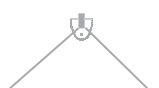 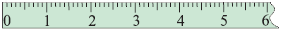 b
а
а
a < b
Изберете един от начините
Сбор на отсечки
F
D
E
А
B
C
АB
CD
EF
O
AB + CD + EF
Разлика на отсечки
D
А
B
C
C
D
O
А
B
CD – AB